Figure 3. The ratio of the first eigen value to eigen value sum, against the subject number. (a) Brain network in ...
Cereb Cortex, Volume 22, Issue 4, April 2012, Pages 854–864, https://doi.org/10.1093/cercor/bhr152
The content of this slide may be subject to copyright: please see the slide notes for details.
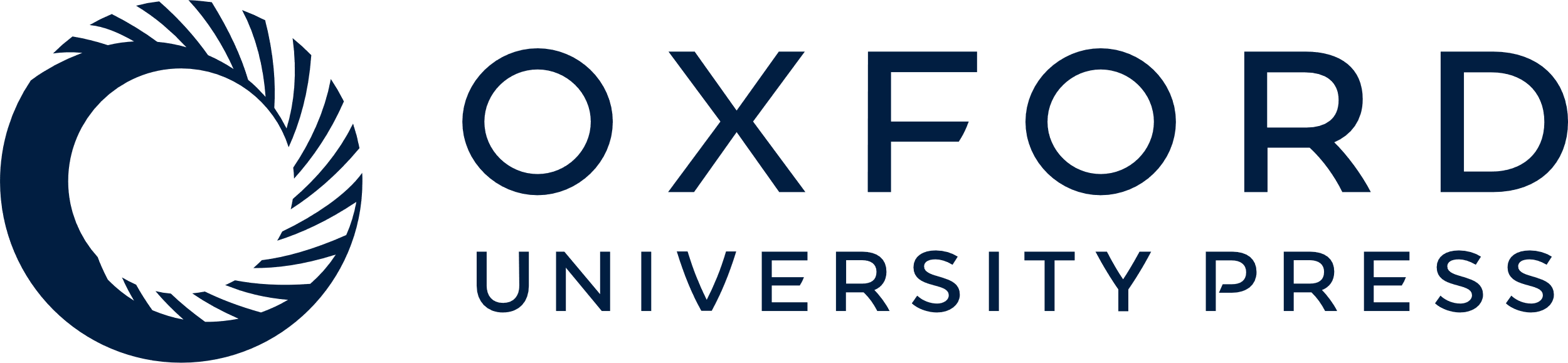 [Speaker Notes: Figure 3. The ratio of the first eigen value to eigen value sum, against the subject number. (a) Brain network in working memory task and (b) brain network in visual task.


Unless provided in the caption above, the following copyright applies to the content of this slide: © The Author 2011. Published by Oxford University Press. All rights reserved. For permissions, please e-mail: journals.permissions@oup.com]